Eine Umfrage zu Menschenrechten in Neckarsulm
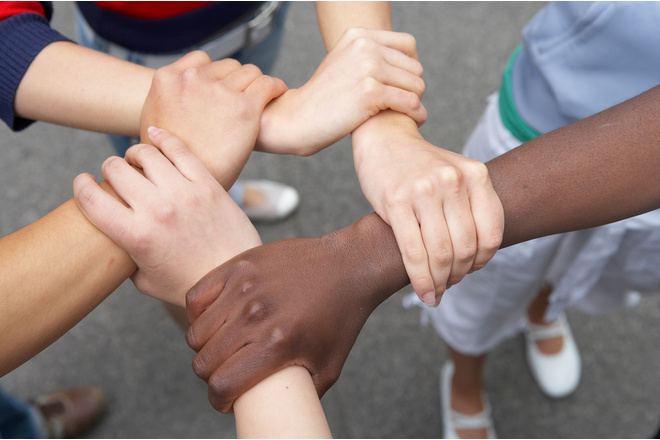 GFS einer Schülerin der 9. Klasse2019/2020
Gliederung
Gliederung
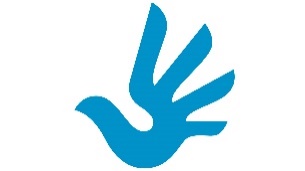 Leitgedanke
Organisation
Teilnehmer
Durchführung
Umfrage Institutionen
Erkenntnisse
Dank
Quellen
Anhang
1
1. Leitgedanke
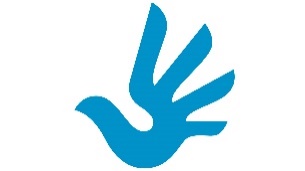 Menschenrechte in Neckarsulm

Inwiefern spielen Menschenrechte 
in einer hoch entwickelten Stadt 
- in Hinsicht Wirtschaft, Bildung, Soziales – 
 wie Neckarsulm eine Rolle?

Falls die Menschenrechte eine Rolle spielen, 
welche Institutionen und Personengruppen
 sind für das "Monitoring" zur Einhaltung 
der Menschenrechte zuständig?
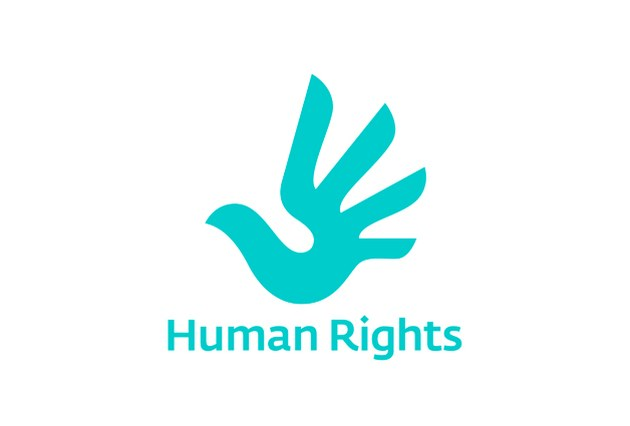 2
2. Organisation
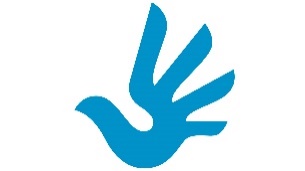 September2019
Bis Dezember2019
Januar 2020
Auswahl möglicher Teilnehmer
Vereinbarung von Gesprächsterminen
Erstellung Entwurf Fragebogen
Rücksprache und Freigabe des Fragebogens
Auswahl desThemas
Beginn
Schuljahr 2019/20
Februar-März2020
Mai-Juni2020
März-April 2020
Durchführung der Befragungen vor Ort
Auswertung und Aufbereitung
Durchführung der Befragungen per Mail, Telefon oder Post
16. März 2020
Schulschließung aufgrund der Corona Pandemie
Dauer: 9 Monate
3
3. Teilnehmer
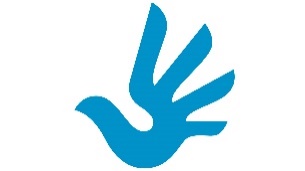 Spontane Umfrage:17 Personen
Fremde Personen
Nachbarn
Bekannte
Mitglieder des Fördervereins amTag der offenen Türe
Institutionen:30 Teilnehmer

Schulen: Albert-Schweitzer-Gymnasium, Realschule, Grundschule, Förderklassen
Kirche:evangelisch und katholisch
„Hilfs-“ Organisationen:Caritas, ASB, Stiftung Starke Familien, Der Weltladen, Jule, Cafe Asyl, Kolpingsfamilie
Stadt Neckarsulm: Gemeinderatsvertreter, Integrationsmanager und Integrationsbeauftragte
Berufsgruppen: Arzt, Anwalt, Erzieher
Betroffene: Flüchtlinge
.
Auswertung hierfür ist im Anhang zu finden.
4
4. Durchführung
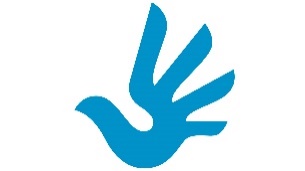 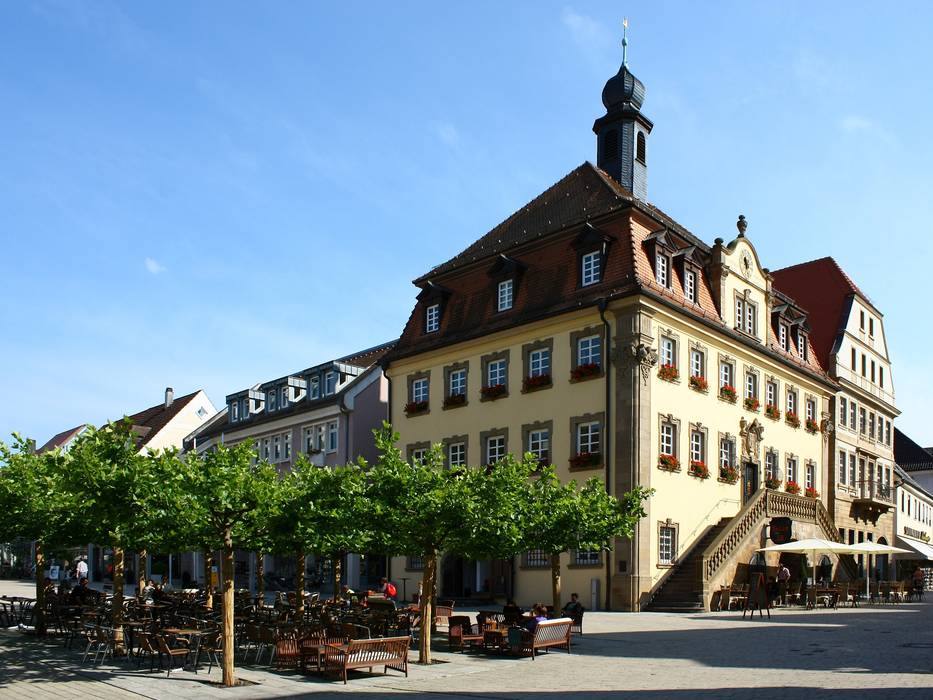 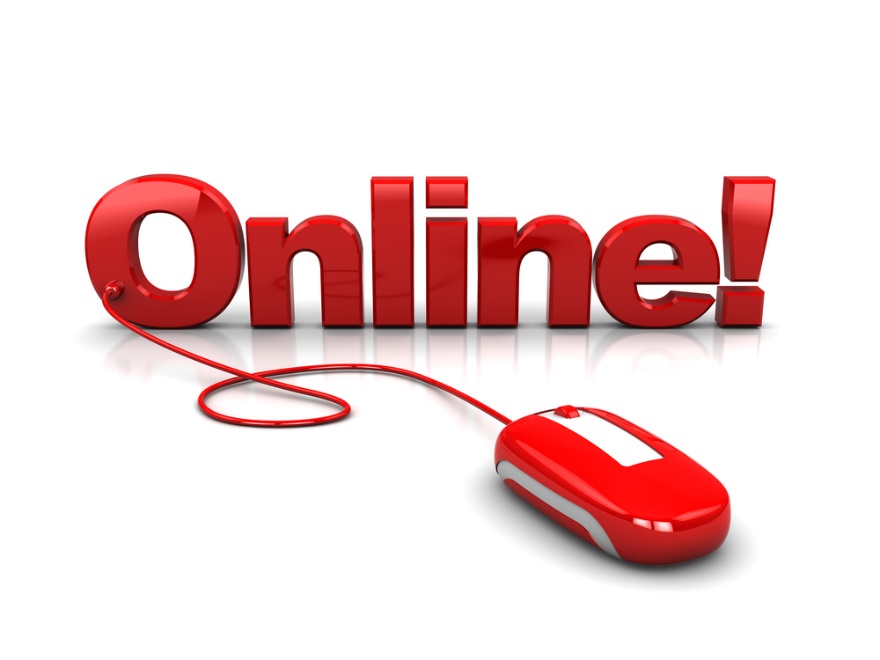 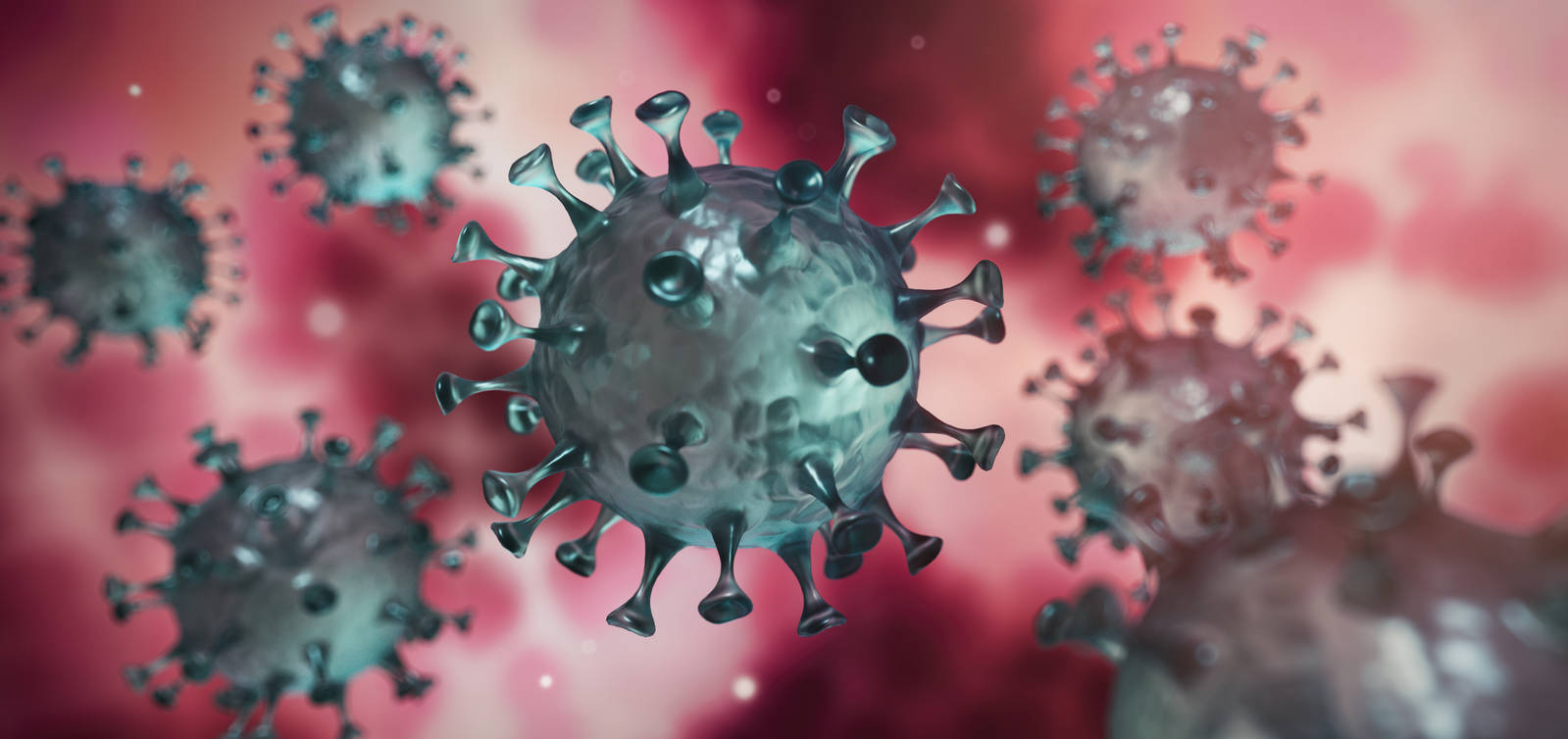 Anfrage an Teilnehmer, Vereinbarung von Terminen
Besuch und Umfrage vor Ort
Anfrage per Mail, per Telefon
Versand der Umfragebögen per Mail oder Post bzw. Führen von Telefon-gesprächen
Corona-Pandemie
5
5. Umfrage – Erste Frage
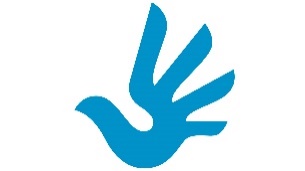 Sind Ihnen die Menschenrechte im Allgemeinen bekannt?
JA: 	100%
Alle Teilnehmer kennen die Menschenrechte im Allgemeinen.
6
5. Umfrage – Zweite Frage
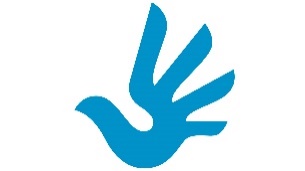 Welche Kategorie/n an Menschenrechten ist/sind für Ihre Tätigkeit relevant?
Persönlichkeitsrechte
Soziale & kulturelle Rechte
Wirtschaftlichkeitsrechte
Freiheitsrechte
Justizielle Rechte
¾ der Teilnehmer wählt die Kategorien Soziale & kulturelle Rechte, Persönlichkeitsrechte und Freiheitsrechte aus.
Das beutetet, die Menschenrechte, die die Menschen direkt betreffen 
werden als relevant angesehen.
7
5. Umfrage – Dritte Frage
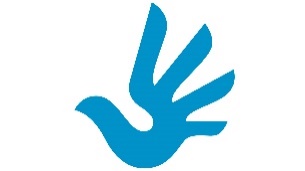 Welches Menschenrecht ist für Sie persönlich am wichtigsten?
Persönlich:
Freiheit, Gleichheit, Solidarität (Artikel 1): 	24%
Freiheitsrechte (Artikel 1, 3, 19…): 		11%
Persönlichkeitsrechte (Artikel1,…): 		11%
Der Artikel 1 der Menschenrechte wird sowohl für die persönliche als auch für die berufliche Auswahl als sehr wichtig angesehen. 

Daraus können wir schließen, dass der Artikel 1 die Basis für ein friedliches und gutes Zusammenleben ist.
8
5. Umfrage – Vierte Frage
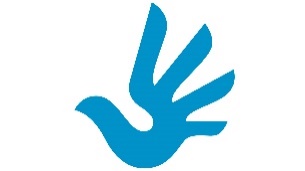 Wurden Sie schon mit einer Menschenrechts-Verletzung / Menschenrechts-Verletzungen konfrontiert?
NEIN
JA
Knapp die Hälfte der Teilnehmer wurden bereits mit Menschenrechts-Verletzungen konfrontiert.
9
5. Umfrage – Fünfte Frage
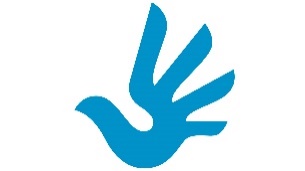 Wurden Sie hierauf für Ihre Tätigkeit geschult?
JA
Die Mehrheit der Teilnehmer wurden im Rahmen der Ausbildung und der beruflichen Tätigkeit geschult, bzw. haben sich bei einer Weiterbildung das Wissen angeeignet. Jedoch ca. 30% wurden nicht geschult!
10
5. Umfrage – Fünfte Frage
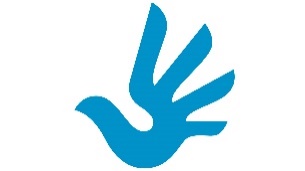 Bei Ja, wie wurden Sie geschult?
Unternehmen/Institution
Private Weiterbildung
Schule/Studium
Sonstiges
11
5. Umfrage – Sechste Frage
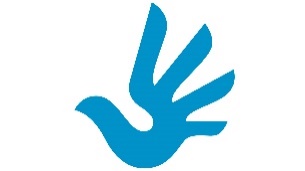 Welche Menschenrechts-Verletzungen kennen Sie aus Ihrer Tätigkeit?
Das Diagramm zeigt, dass es auch hier bei uns sehr viele unterschiedliche Menschenrechtsverletzungen gibt. Wobei Diskriminierung, Kindeswohl-gefährdung und körperliche Gewalt knapp die Hälfte der Menschenrechtsverletzungen einnehmen.
12
5. Umfrage – Siebte Frage
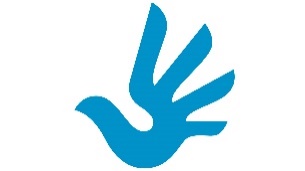 Gehen Sie gegen Menschenrechts-Verletzungen selbst vor?
NEIN
JA
Die Mehrheit der Teilnehmer mit 86% gehen die Verletzungen selbst an, das ist sehr gut.
Bei NEIN wird hier überhaupt nichts gemacht. Das ist natürlich schade. Hier stellt sich die Frage, warum diese 14% nichts machen bzw. machen möchten.
13
5. Umfrage – Achte Frage
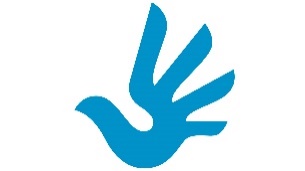 Möchten Sie ein Beispiel (anonym) nennen, bei denen Sie die Menschenrechte 
verletzt gesehen haben?
1. Beispiel: Schüler drehen Videos von anderen Schülern in Umkleidekabinen und stellen diese anderen Schülern zur Verfügung

Artikel 1: (…) Sie sind mit Vernunft und Gewissen begabt und sollen einander im Geist der Solidarität begegnen.



2. Beispiel: Eine Erzieherin behandelte nicht deutsch-sprachige Kinder schlechter als deutsch-sprachige Kinder 

 Artikel 2: Jeder Mensch hat Anspruch auf die in dieser Erklärung verkündeten Rechte und Freiheiten ohne irgendeinen Unterschied, etwa aufgrund rassistischer Zuschreibungen, nach Hautfarbe, Geschlecht, Sprache, Religion, politischer oder sonstiger Überzeugung, nationaler oder sozialer Herkunft, Vermögen, Geburt oder sonstigem Stand.
14
5. Umfrage – Achte Frage
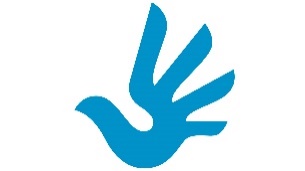 Möchten Sie ein Beispiel (anonym) nennen, bei denen Sie die Menschenrechte 
verletzt gesehen haben?
Beispiel:Ein Kind durfte tagelang nicht in die Wohnung und musste auf dem Gang schlafen und wurde geschlagen. Artikel 25: (…) Mütter und Kinder haben Anspruch auf besondere Fürsorge und Unterstützung. Alle Kinder, eheliche wie außereheliche, genießen den gleichen sozialen Schutz.
15
5. Umfrage – Neunte Frage
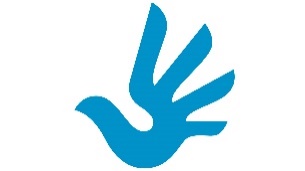 Wie wurde die Menschenrechtsverletzung  „in Angriff“ genommen?
Beispiel, Lösung: 	Einbeziehung aller schulischer Gremien, der Eltern und des Jugendamtes 

2. Beispiel, Lösung: 	Gespräche mit der Kollegin 
				
3. Beispiel, Lösung: 	Einbeziehung der Polizei und des Jugendamtes
Lösungen wurden im direkten Umfeld oder mit Unterstützung einer übergeordneten staatlichen Organisation herbeigeführt.
16
5. Umfrage – Zehnte Frage
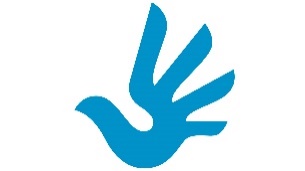 Möchten Sie uns Schülern etwas auf den Weg geben?
„Menschenrechte nicht als etwas Normales ansehen.“
„Mut, Verstand und Menschlichkeit.“
„Mit offenen Augen und offenem Blick durch die Welt gehen und den Mut zur eigenen Meinung und zum eigenen Tun haben.“
„Die hart erarbeiteten Menschenrechte achten und respektieren. Sie sind das höchste Gut, dass wir haben.“
„Wachsam sein. Seine Augen aufhalten. Hinhören, wenn jemand etwas sagt. Sensibel sein.“
„Egal welche Nationalität, das Herz zählt.“
„Seinen Blick nach zwei Seiten halten, seine Pflicht und sein Recht für den Menschenrechts-erhalt einfordern.“
17
6.1. Erkenntnisse
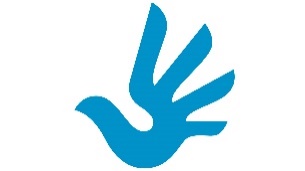 Mit meiner Umfrage zu Menschenrechten habe ich viele Erkenntnisse erhalten
Persönliche 
Erkenntnisse
Organisatorische 
Erkenntnisse
ICH….
lernte wie ein Fragebogen aufgebaut wird,
lernte nach welchen Kriterien Teilnehmer ausgewählt werden,
organisierte die Termine,
führte vor Ort die Befragungen durch,
musste durch die Corona Pandemie die Organisation umstellen und lernte somit neue „Wege“ zu gehen,
lernte über Excel die Auswertungen durchzuführen.
ICH….
lernte Betroffene kennen,
erhielt Einblick in die (ehrenamtliche) Arbeit meiner Teilnehmer,
war über die Erläuterungen zu Menschen- rechtsverletzungen überrascht,
bekam Einblick in die Unterstützung von Betroffenen,
freute mich über die Ratschläge an uns Schüler,
war über die Mithilfe aller Teilnehmer erstaunt.
18
6.2. Erkenntnisse
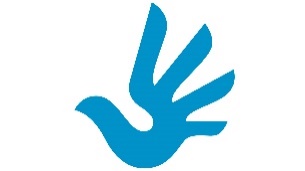 Mit meiner Umfrage zu Menschenrechten habe ich viele Erkenntnisse erhalten
Allgemeine 
Erkenntnisse
ICH….
lernte, dass das Thema Menschenrechte nicht nur regional sondern global, nicht nur einmalig sondern permanent, in allen Lebenslagen und für alle Menschen wichtig sind,
lernte, dass aktuelle Ereignisse wiedie Flüchtlingskrise, die Corona Pandemie, die derzeitigen Rassen-Demos, die Missbrauchsfälle und vieles mehr die Menschenrechte „auf die Probe stellen“,
merkte, dass die Menschenrechte ein „wertvoller Schatz“ sind und viel dafür getan werden muss, um diese Rechte zu schützen.
19
6.3. Erkenntnisse
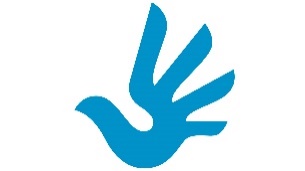 Und somit kann ich bestätigen,

dass Menschenrechte auch in einer hoch entwickelten Stadt wie Neckarsulm wichtig sind, 

dass sich in Neckarsulm viele Institutionen und Personen um Betroffene kümmern und die Einhaltung der Menschenrechte „monitoren“,

dass wir Jugendliche für Menschenrechts-verletzungen offen sein müssen,
und uns mit Mut, Verstand und Menschlichkeit dafür einsetzen sollten.
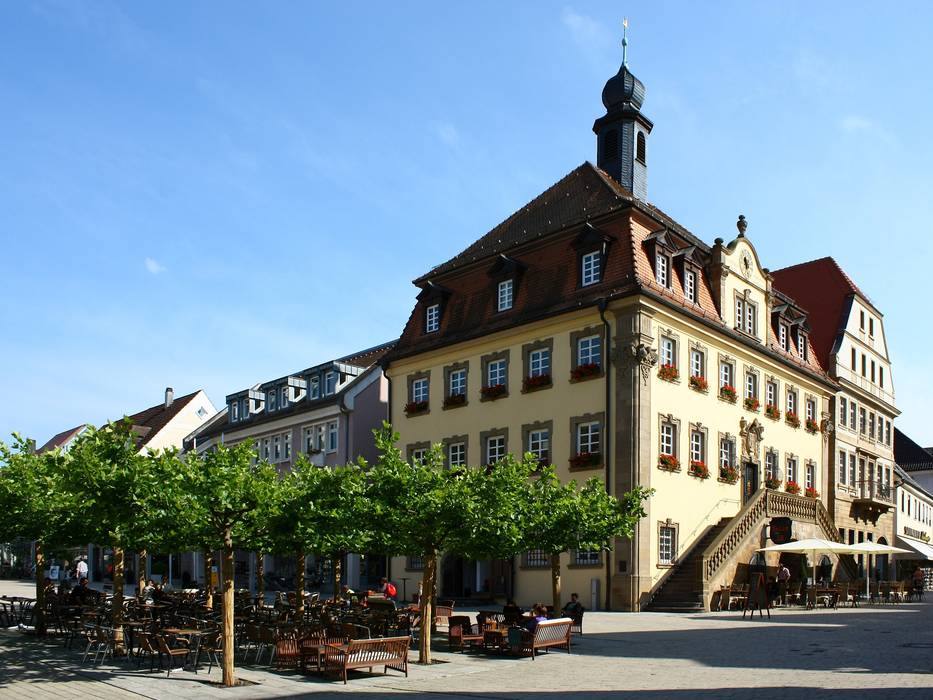 20
7. Dank
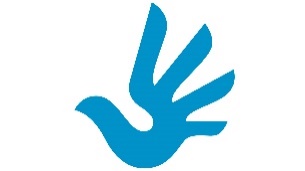 Für den Inhalt meiner GFS war ich nicht alleine verantwortlich……..
Deshalb geht mein Dank an

alle Teilnehmer, die sich die Zeit nahmen und mir ausführlich ihre Antworten mitteilten und 
an meinen Lehrer, der dieses Thema im Fach Gemeinschaftskunde zur Auswahl stellte.
Bleiben Sie gesund!
21
8. Quellen- und Bilderverzeichnis
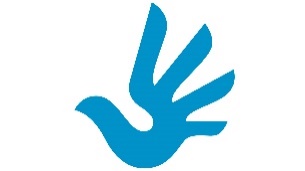 Bilder:

https://www.openpetition.eu/petition/online/europa-jetzt-fuer-grundwerte-und-menschenrechte-einstehen
https://www.neckarsulm.de/online-rathaus
http://www.remadays.com/de/remadays-online-2017-noch-einmal-erleben/
https://www.continental.com/de/nachhaltigkeit/nachhaltige-unternehmensfuehrung/einhaltung-der-menschenrechte-61962
22
[Speaker Notes: https://www.pictaram.org/hashtag/st%C3%A4ndegesellschaft]
9. Anhang: Beilspiel Fragebogen
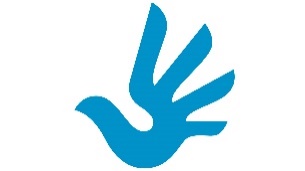 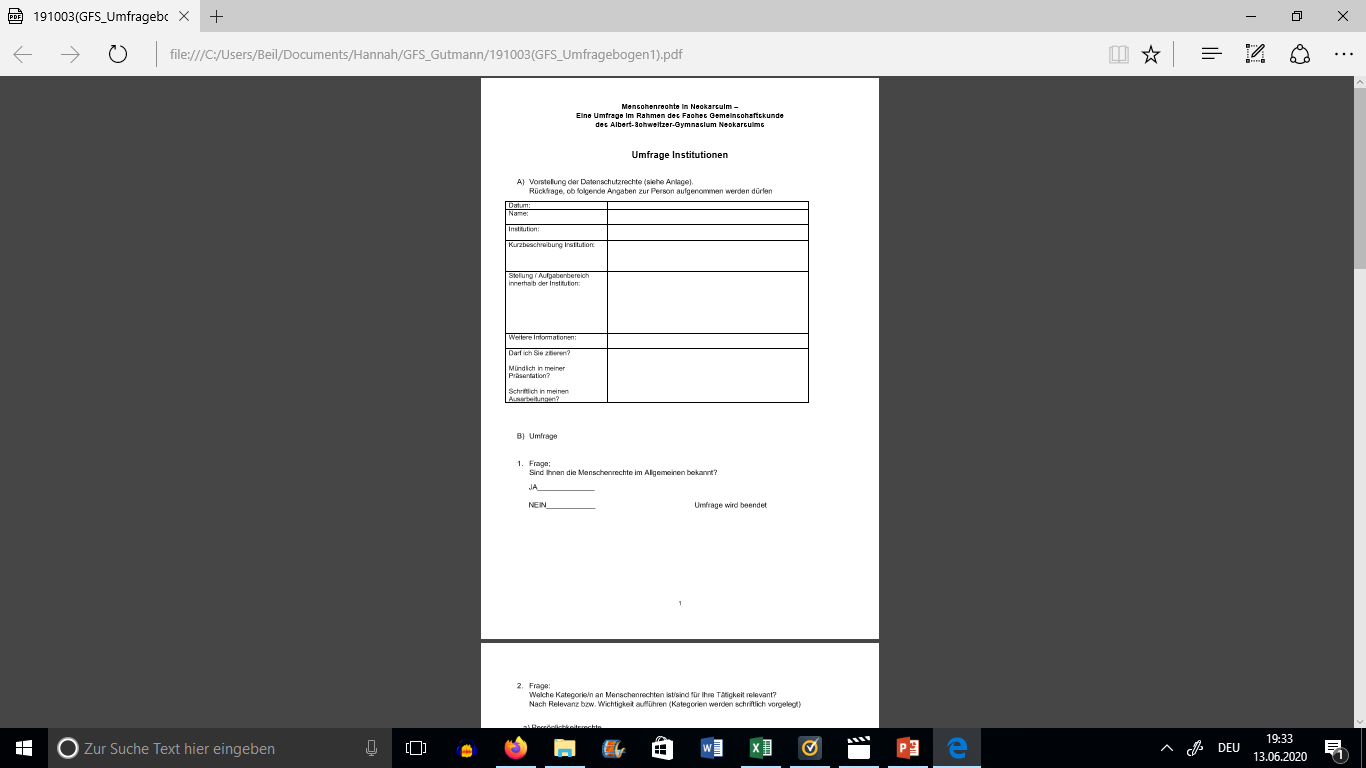 Arten von Antworten auf:
Offene Fragen: Die Befragten erhalten keine Antwortvorschläge und können somit ohne Einschränkungen antworten.

Geschlossene Fragen: Der Befragte wählt aus einer begrenzten Zahl von Möglichkeiten eine aus, welche er für richtig hält. Oder diejenige, welche seine Meinung am besten widerspiegelt.

Halboffene Fragen: Ein Kompromiss zwischen offenen und geschlossenen Fragen. Neben den Antwortvorschlägen erhält der Befragte die Möglichkeit seinen eigenen Text als Antwort einzufügen.
23
9. Anhang: Spontane Umfrage – Erste Frage
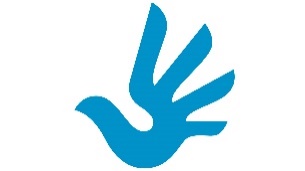 Sind Ihnen die Menschenrechte im Allgemeinen bekannt?
JA: 	100%
Alle Teilnehmer kennen die Menschenrechte im Allgemeinen.
24
9. Anhang: Spontane Umfrage – Zweite Frage
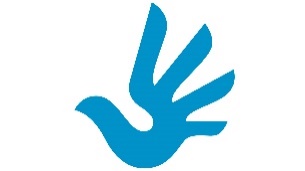 Welche Menschenrechte kennen Sie?
Recht auf Leben und Freiheit
Freiheit, Gleichheit, Solidarität
Versammlungs- und Vereinigungsfreiheit
Meinungsfreiheit
Religionsfreiheit
Die Mehrheit der Befragten kennt v.a. die Freiheitsrechte. Besonders sticht die Meinungsfreiheit heraus. Das kann v.a. daran liegen, dass Deutschland ein demokratisches Land ist und es für uns eigentlich selbstverständlich ist, unsere Meinung äußern zu dürfen.
25
9. Anhang: Spontane Umfrage – Dritte Frage
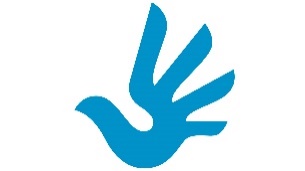 Welches / Welche Menschenrecht/e sind für Sie persönlich am Wichtigsten?
Recht auf Leben
Freiheit, Gleichheit, Solidarität
Meinungsfreiheit
Gleichheit vor dem Gesetz
Religionsfreiheit
Recht auf Bildung
Für die Mehrheit ist der Artikel 3 (Recht auf Leben) am wichtigsten. Das bedeutet, dass es für die meisten wichtig erscheint, dass keiner das Recht hat einen anderen umzubringen, somit lehnen auch viele die Todesstrafe ab.
26
9. Anhang: Spontane Umfrage – Vierte Frage
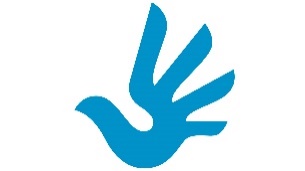 Wie wichtig sind für Sie Menschenrechte?
Sehr wichtig: 100%

Wichtig: 0%

Weniger wichtig: 0%
Für alle Teilnehmer sind die Menschenrechte sehr wichtig.
27
9. Anhang: Spontane Umfrage – Fünfte Frage
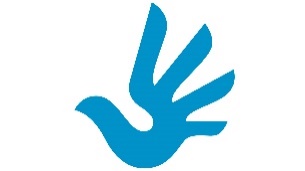 Welche Menschenrechts-Verletzungen kennen Sie?
Folter
Diskriminierung
Sklaverei
keine Meinungsfreiheit
Kinderarbeit
V.a. die Menschenrechtsverletzungen, welche in den Nachrichten genannt werden sind den meisten bekannt.
28
9. Anhang: Spontane Umfrage – Sechste Frage
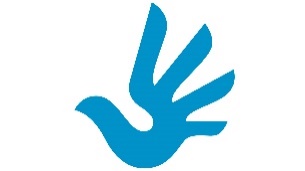 Wie sollte man Ihrer Meinung nach gegen Menschenrechtsverletzungen vorgehen?
Justiz
Polizei
Sanktionen
Solidarität
Rechte ansprechen
Demos
Mehrheitlich sind die Befragten der Meinung, dass der Staat (Justiz, Polizei, Sanktionen) gegen die Menschenrechtsverletzungen vorgehen sollte.
29
9. Anhang: Spontane Umfrage – Siebte Frage
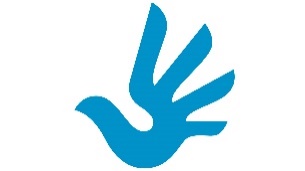 Würden Sie gegen eine Menschenrechts-Verletzung selbst aktiv werden?
JA: 100%

NEIN: 0%
Alle Teilnehmer kennen die Menschenrechte im Allgemeinen.
30
Anhang: Spontane Umfrage – Siebte Frage
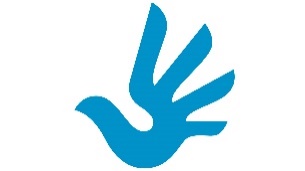 Bei Ja, in welcher Weise würden Sie das tun?
31
9. Anhang: Spontane Umfrage – Achte Frage
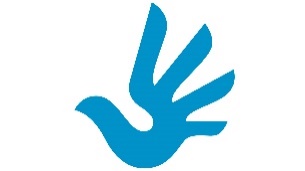 Möchten Sie uns Schülern etwas auf den Weg geben?
Die Mehrheit möchte, dass man die Menschenrechte auch anwendet und nicht nur kennt.
32
9. Anhang:      Zu  5. Umfrage – Siebte Frage
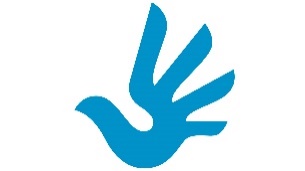 Bei Ja, in welcher Weise gehen Sie das Thema an?
eigenes Handeln
Weiterleitung an eine übergeordnete staatliche Organisation
Weiterleitung an eine übergeordnete Hilfs-Organisation
Weiterleitung an eine übergeordnete Hilfs-Organisation
33